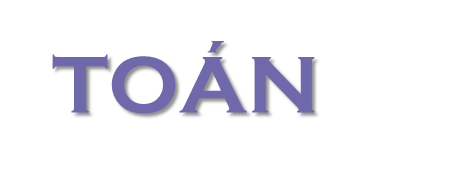 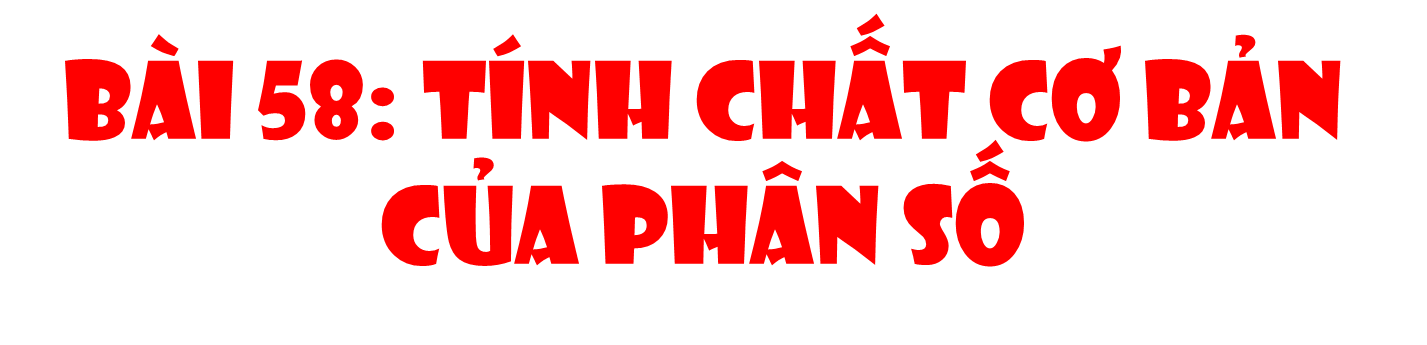 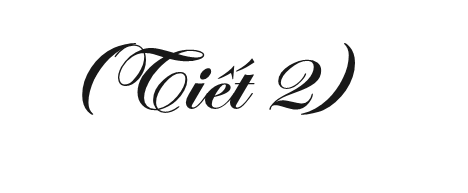 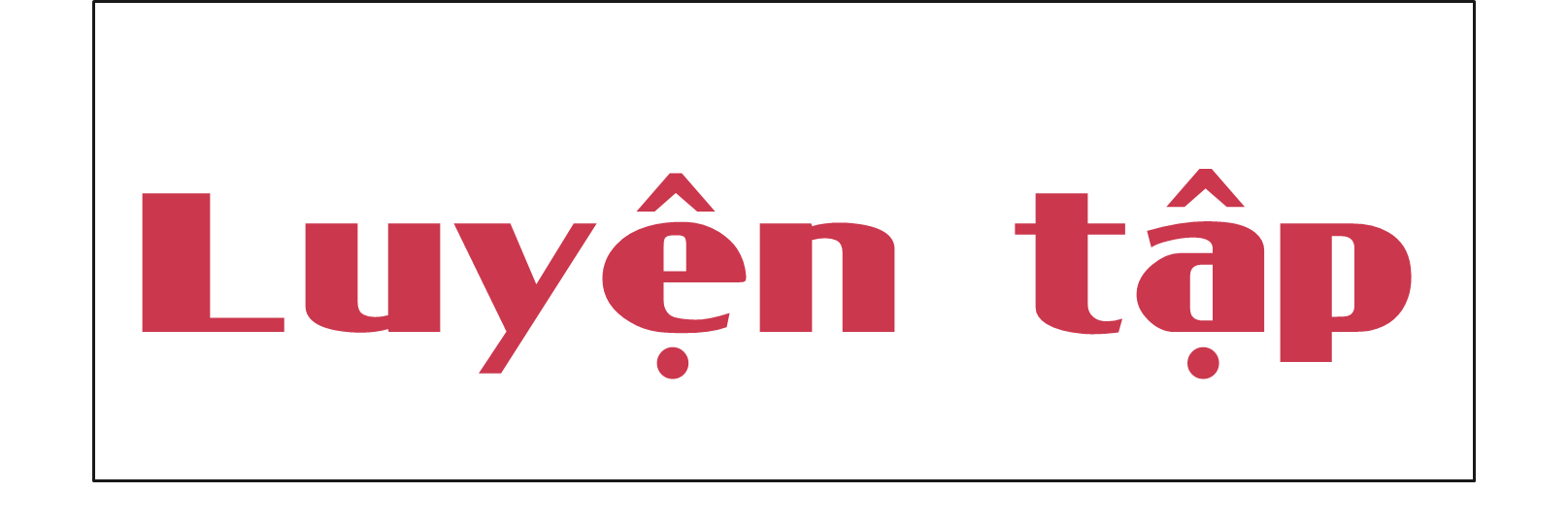 3
Chọn phân số bằng phân số đã cho:
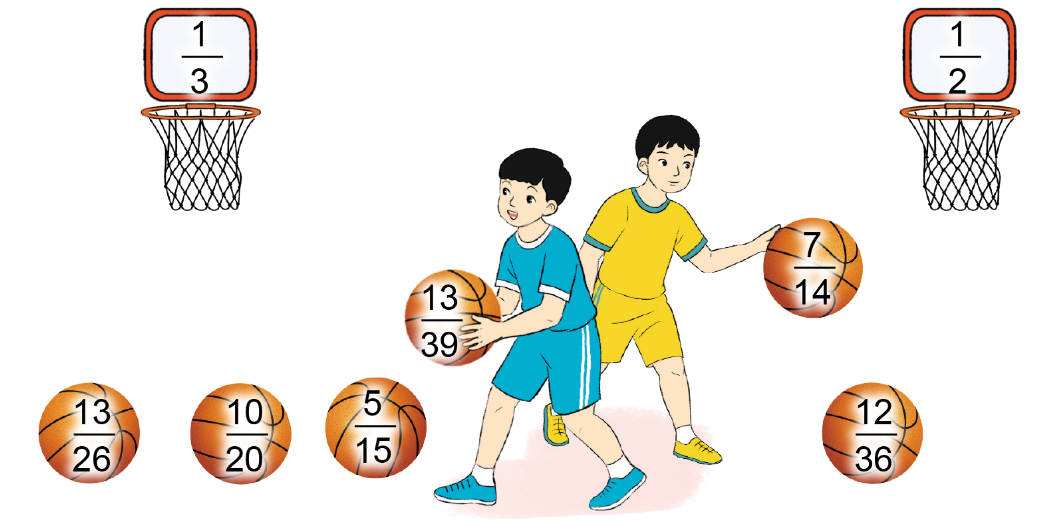 =
=
=
=
=
=
=
=
=
=
=
=
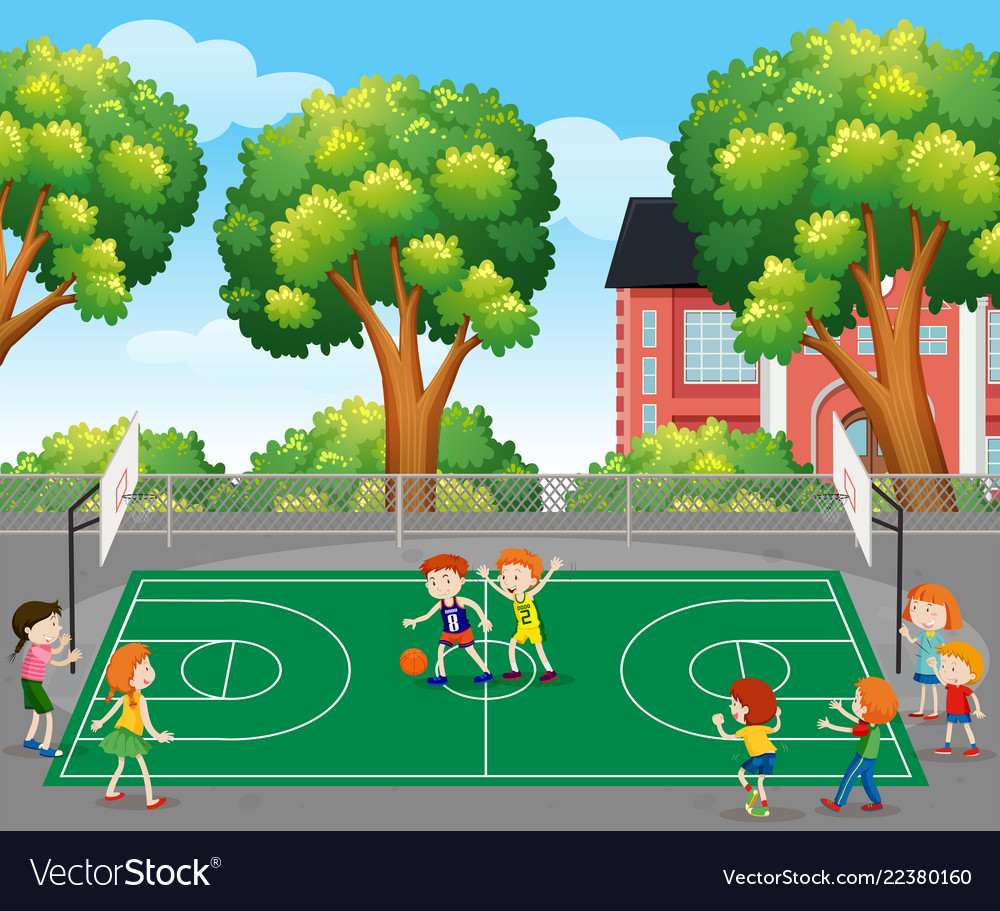 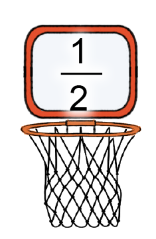 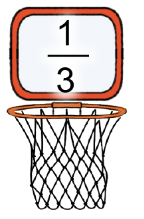 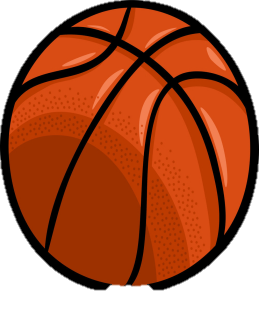 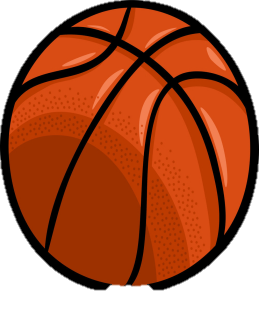 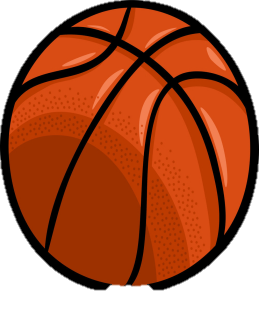 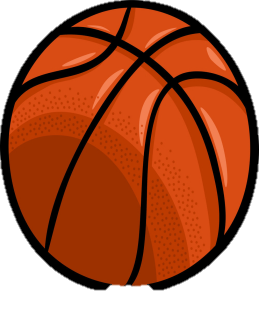 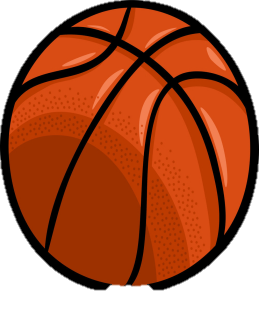 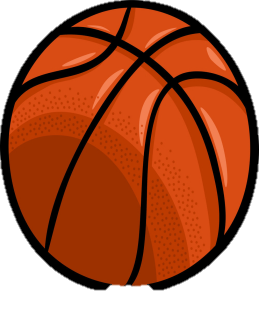 4
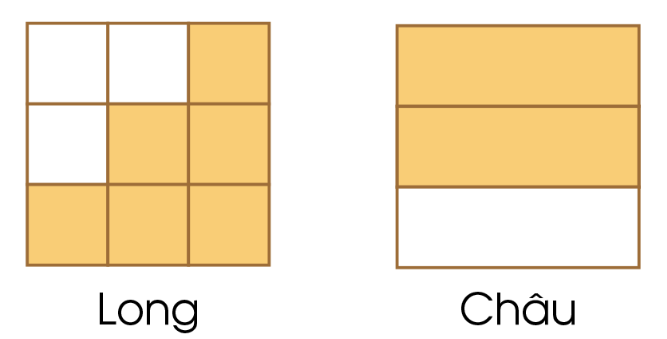 Tìm phân số chỉ số phần bánh đã lấy đi của mỗi hình vẽ sau (theo mẫu):
4
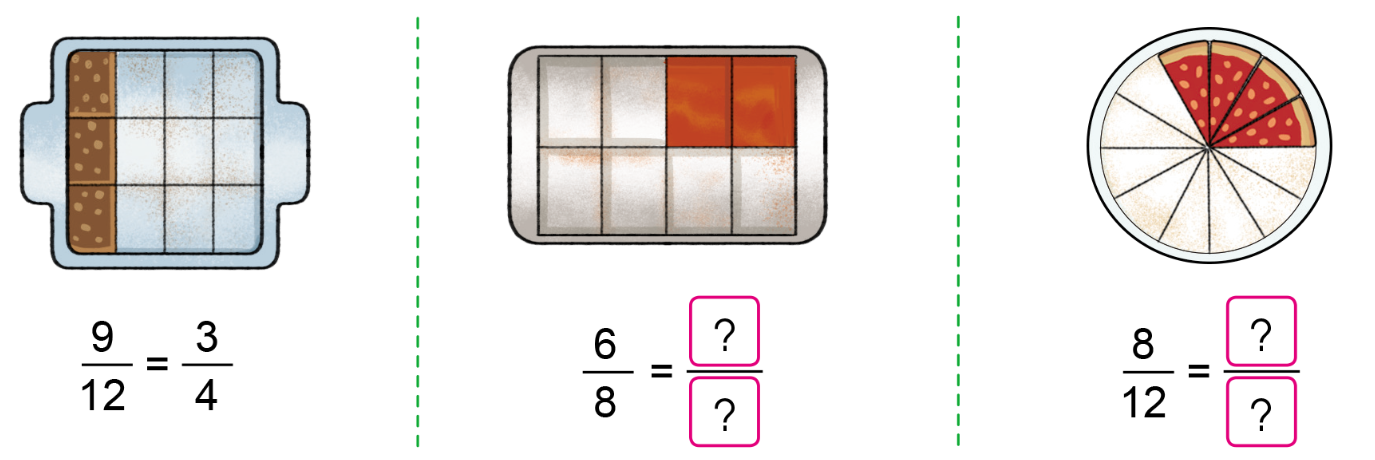 2
3
3
4
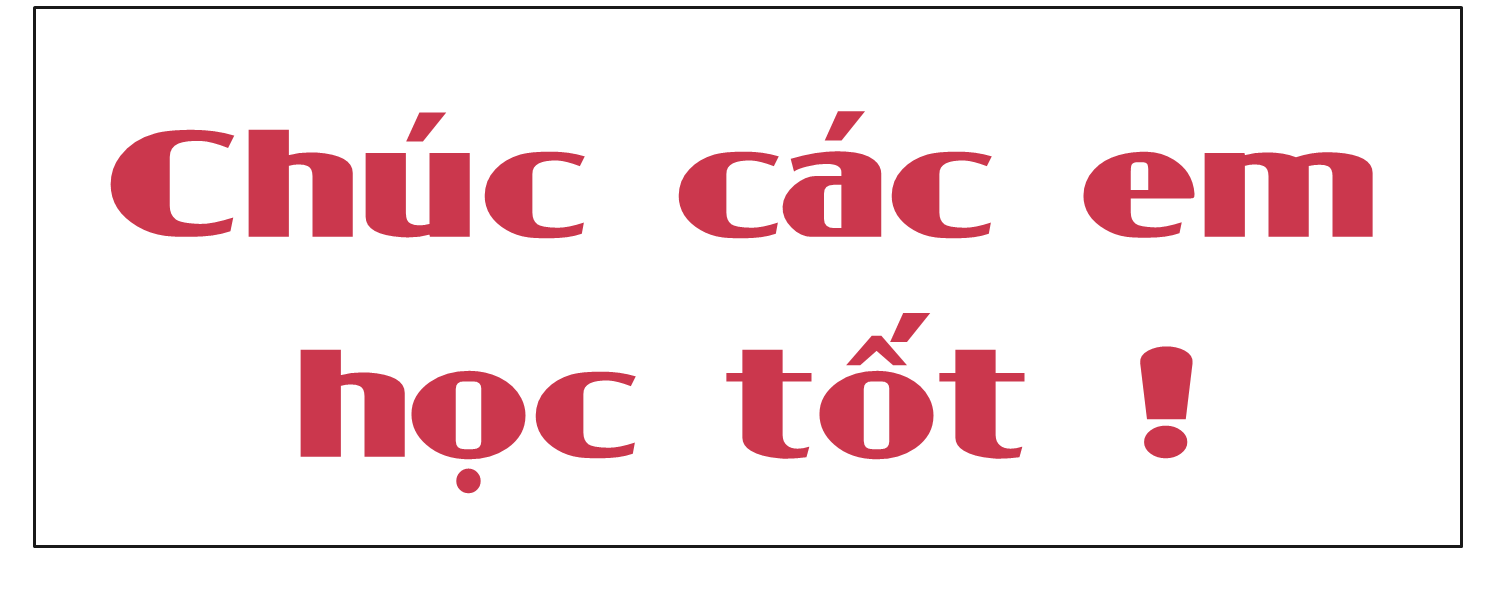 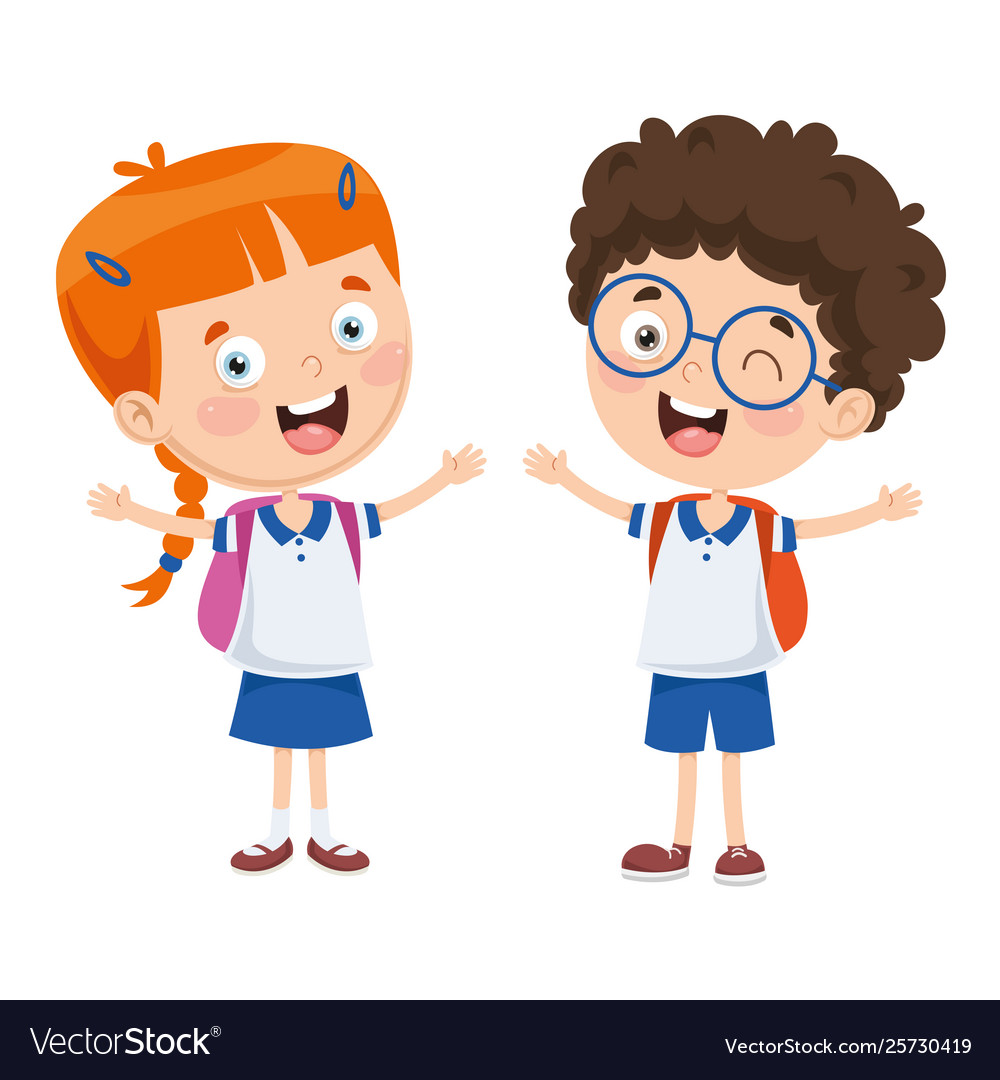